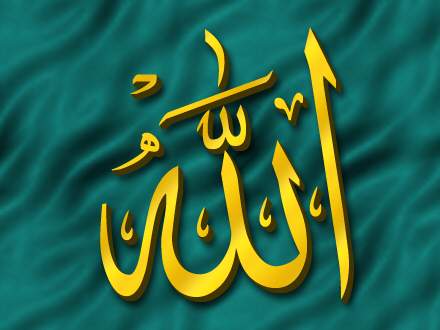 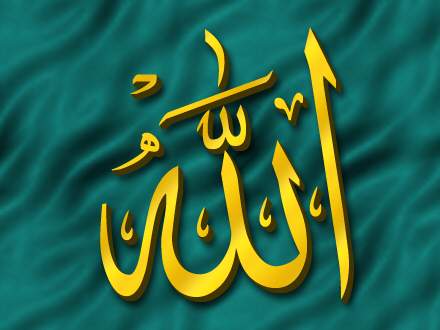 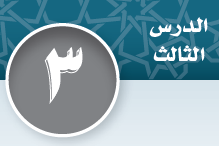 أركان النكاح وشروطه
تمهيد
الزواج من أسمى العقود ، ولذا عني به الشرع عناية كبيرة ، فنظم أموره وإجراءاته ، من ذلك : تحديد أركانه وشروطه .
للنكاح أركان ثلاثة :
أولها : الزوجان الخاليان من الموانع .
فلا بد للنكاح من زوج وزوجة خاليين من الموانع الشرعية التي تمنح صحة النكاح ، فمن الموانع في الرجل أن يكون في عصمته أربع نساء ، أو يكون كافرا والمرأة مسلمة ، ومن الموانع في المرأة أن تكون من محارمه ، أو تكون في ذمة زوج آخر إلى غير ذلك من الموانع .
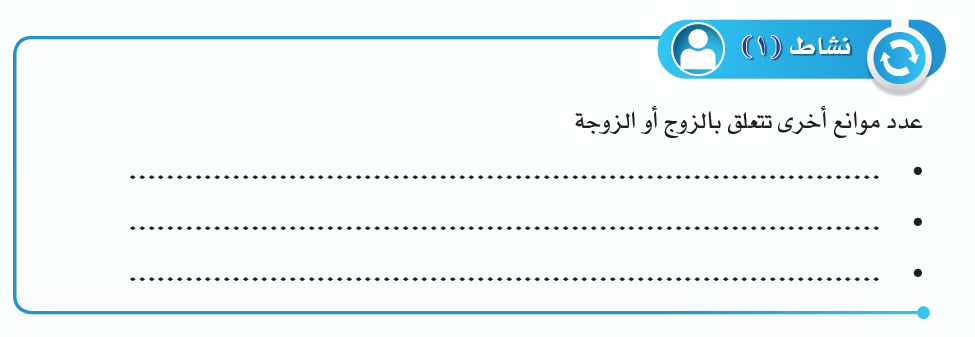 المرأة المعتدة
الجمع بين المرأة وأختها أو المرأة وعمتها أو المرأة وخالتها
محارم الرجل بالرضاع فيحرم بالرضاع ما يحرم بالنسب
ثانيهما الإيجاب : وهو لفظ التزويج الصادر من ولي المرأة  .
ثالثهما  القبول من الزوج أو من يقوم مقامه كالوكيل عنه .
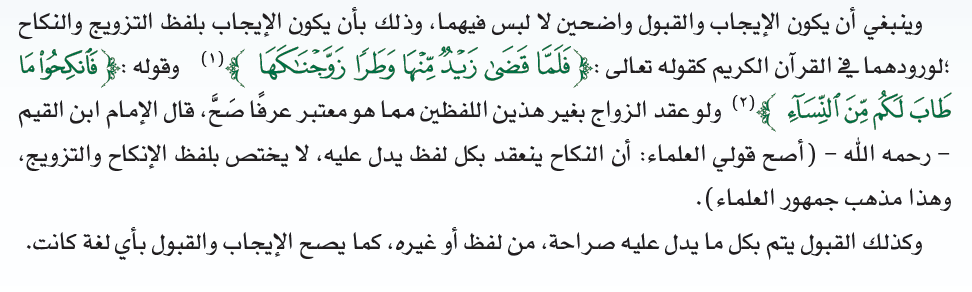 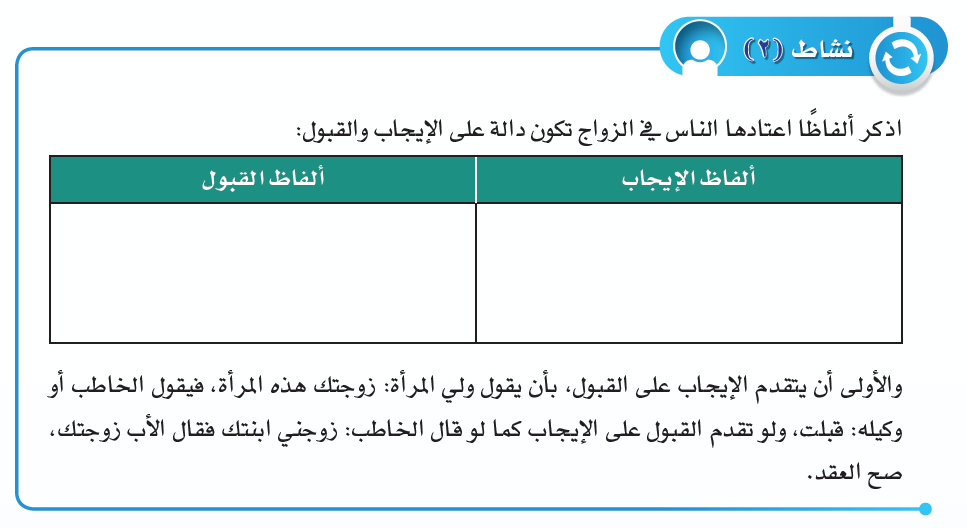 قبلت الزواج
زوجتك
قبلت النكاح
أنكحتك
.................
.................
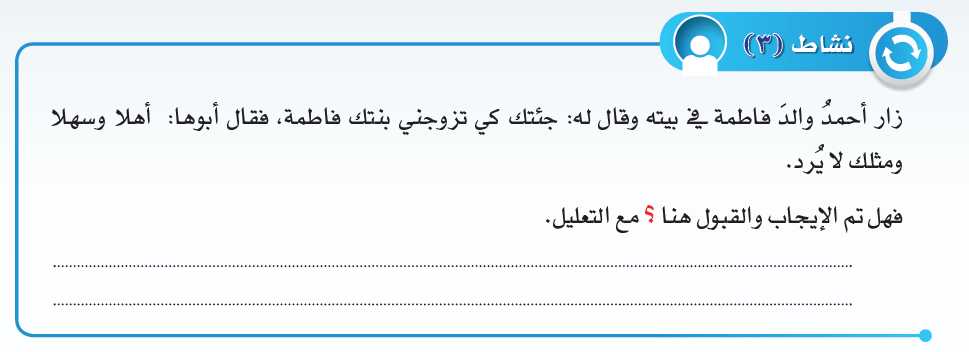 تم الإيجاب والقبول  من الخاطب وولي المرأة (والدها ) لأن الإيجاب والقبول يقع بكل لفظ يدل عليه
شروط النكاح
يشترط لصحة النكاح ستة شروط ، هي : 
1- تعيين الزوجين : وذلك بأن يكون كل منهما معروفا معينا باسمه أو بوصف يميزه عند العقد ، فإن كانا مجهولين أو أحدهما لم يصح .
2- رضا الزوجين : بحيث يتم العقد عن رضا من الطرفين ، فلا يجوز إجبار أحد الزوجين – إذا كان عاقلا – على نكاح من لا يريده ، فلو أجبرا أو أحدهما لم يصح لأن الرضا شرط في العقود كلها بالإجماع .
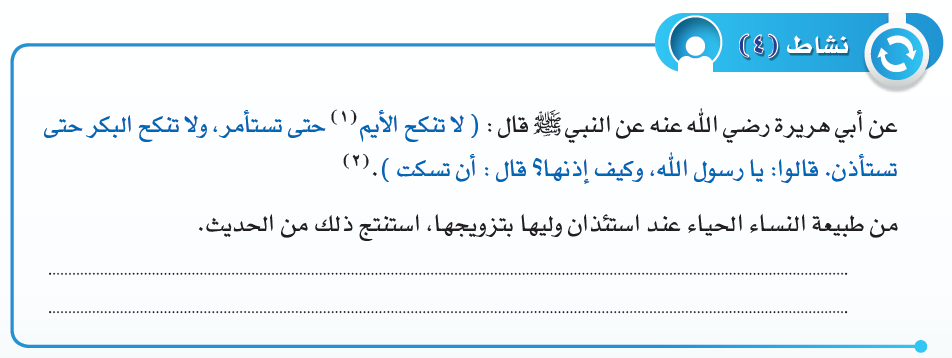 يفهم من قوله صلى الله عليه وسلم ولا تنكح البكر حتى تستأذن ثم بين النبي صلى الله عليه وسلم ان استئذان البكر يتحقق بسكوتها عند عرض الزواج عليها لأن حيائها يمنعها من الكلام
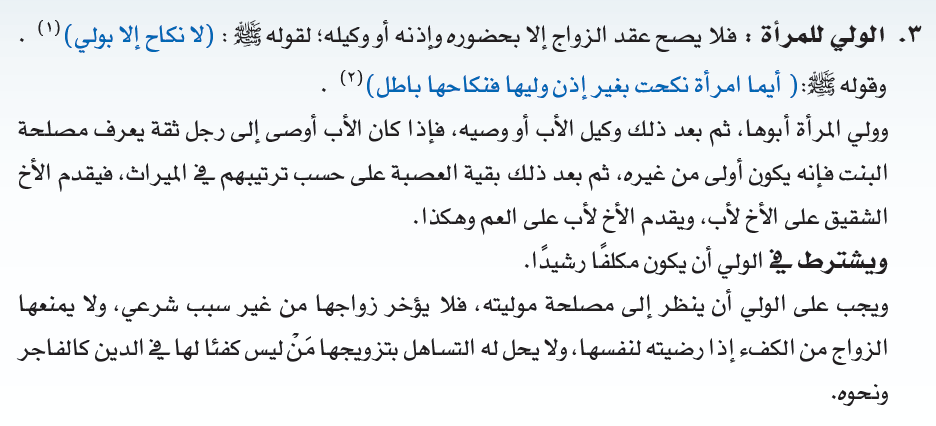 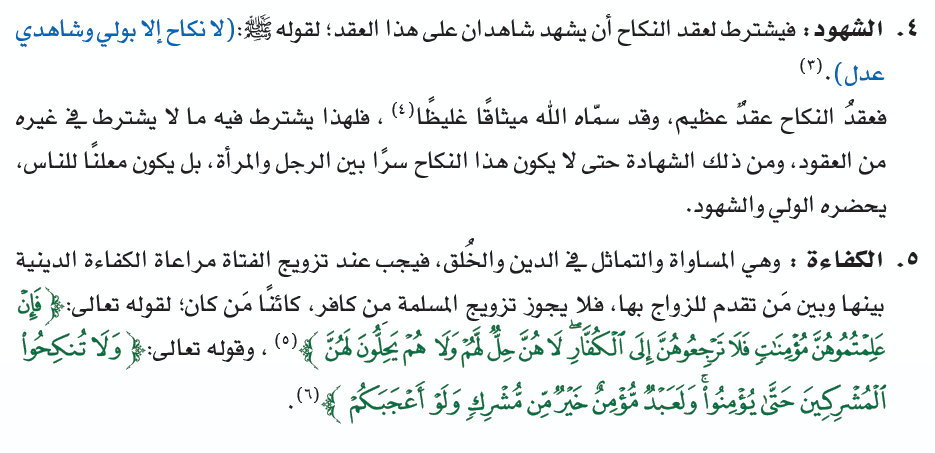 6- أن يكون النكاح على مهر .
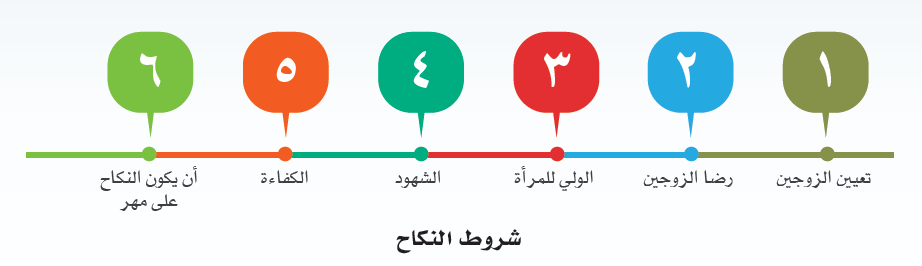 عادات محرمة في الزواج
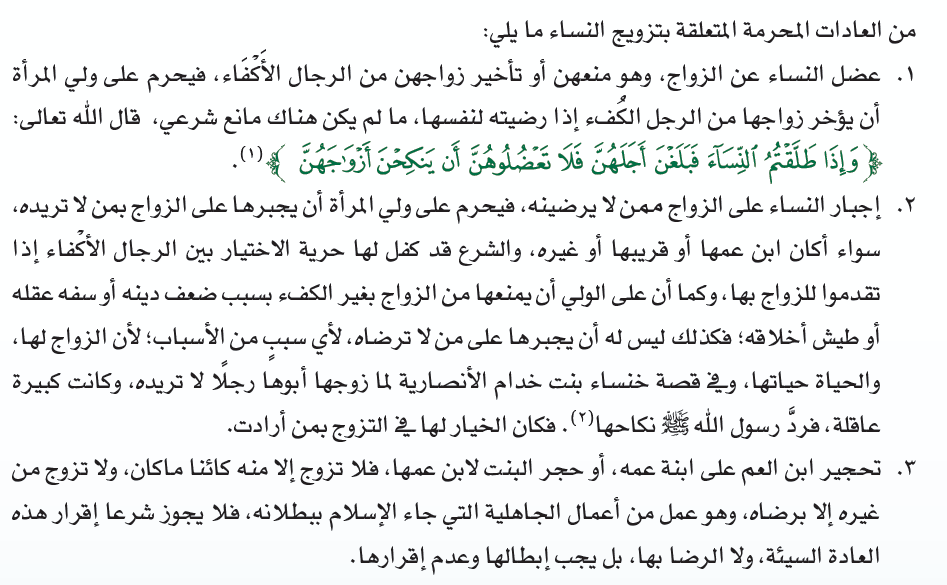 التقويم
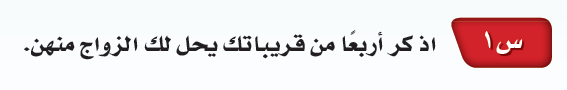 بنت العمة
بنت العم
بنت الخالة
بنت الخال
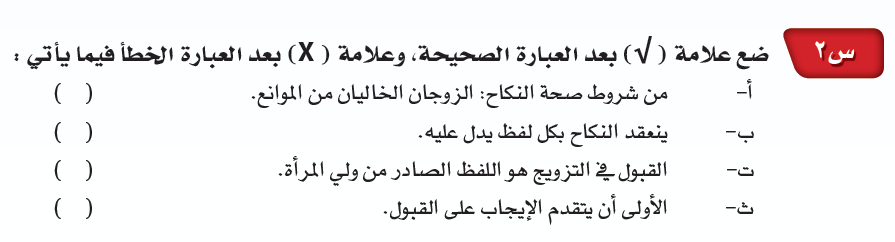 ×

×

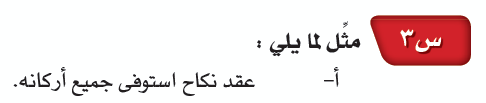 قال والد فاطمة لخطيب ابنته أحمد زوجتك ابنتي فاطمة فقال أحمد قبلت منك الزواج وكان الوالد قد استأذن ابنته فاطمة فوافقت وشهد على ذلك شاهدي عدل
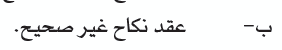 قال عم فاطمة لأحمد زوجتك ابنة أخي فاطمة مع وجود والدها ( دون علم والد  فاطمة ولم يوكل أخيه )  فقال أحمد قبلت منك الزواج وكان العم قد استأذن ابنة أخيه فاطمة فوافقت وشهد على ذلك شاهدي عدل لعدم وجود الولي
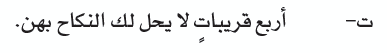 الأخت- العمة – الخالة – الجدة
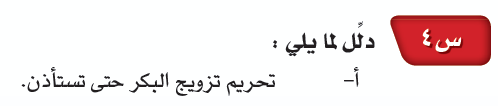 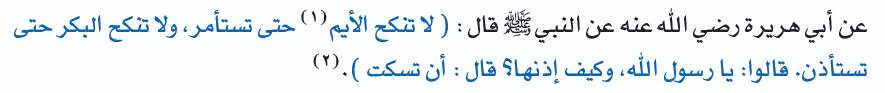 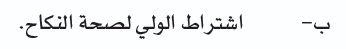 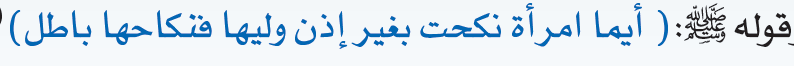 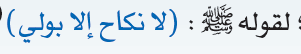 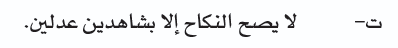 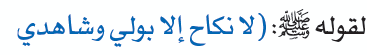 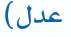 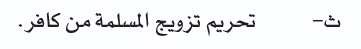 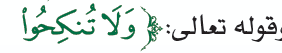 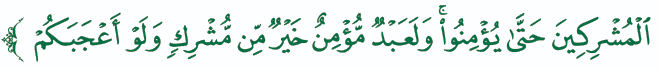 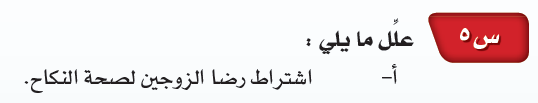 لضمان حصول الألفة والمودة والعشرة الطيبة بينهما
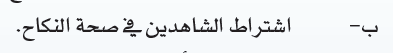 حتى لا يكون النكاح سرا بين الرجل والمرأة بل يحضره الناس من الولي والشهود وحتى لا يتساهل الناس في الخلوة المحرمة بدعوى أنه زوجته
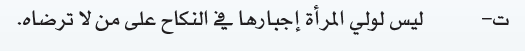 لأن الرضا شرط لصحة العقود كلها بالإجماع
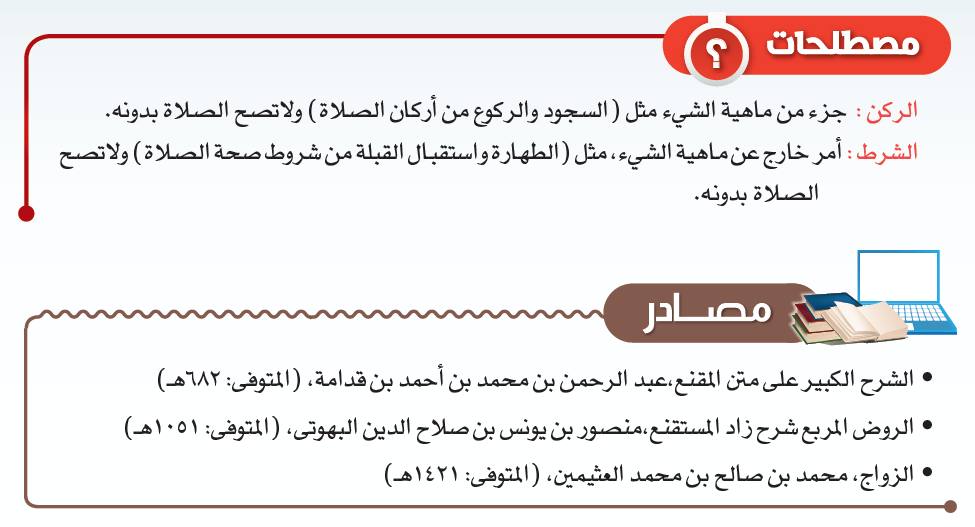 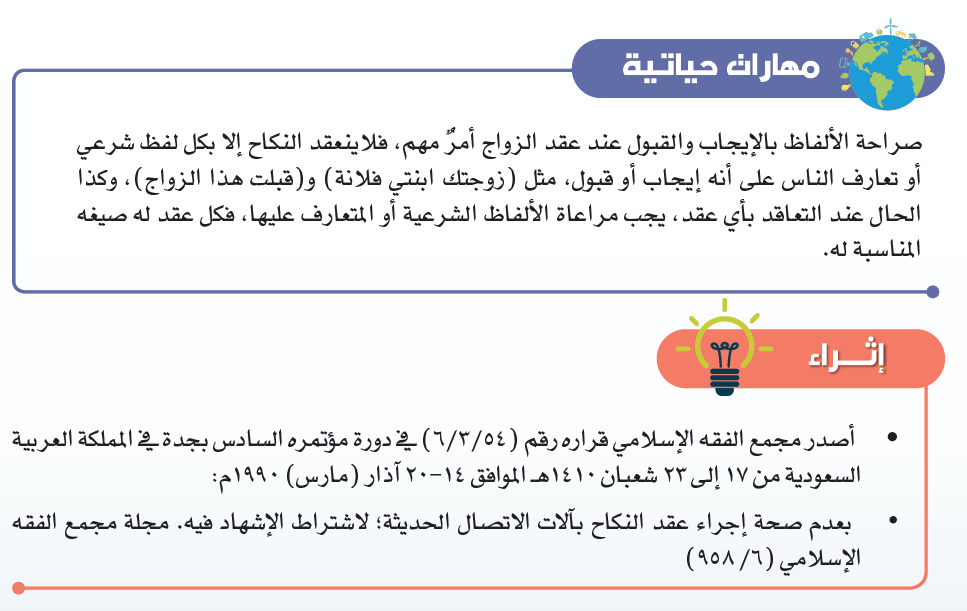